Epidemiological Studies – Part 2
Nina Gunnes
October 8, 2020
10/08/2020
Lecture 4
1
Types of epidemiological studies
Two main types of epidemiological studies
Observational studies
Experimental studies
Four types of observational studies
Ecological studies
Cross-sectional studies
Case-control studies
Cohort studies
10/08/2020
Lecture 4
2
Cohort studies
10/08/2020
Lecture 4
3
Cohort studies, cont.
Some disadvantages
Unsuited for very rare diseases
Long duration of follow-up may be required
May be expensive
Exposure and disease diagnoses may change over time
Exposed subjects may receive closer follow-up
Susceptible to withdrawal and loss to follow-up
Incidence rate ratio (IRR) as a common effect measure
10/08/2020
Lecture 4
4
Cohort studies, cont.
10/08/2020
Lecture 4
5
Example 10.8 in Aalen et al. (2006)
10/08/2020
Lecture 4
6
Example 10.8 in Aalen et al. (2006), cont.
The Women’s Lifestyle and Health Cohort Study (1991/92–1999)
Norwegian-Swedish study of risk factors for malignant melanoma
More than 100,000 included women aged 30–50 years
Women followed to the first occurring event after inclusion
Emigration
Death (whatever the cause)
Diagnosis of malignant melanoma
End of study (December 31, 1999)
10/08/2020
Lecture 4
7
Example 10.8 in Aalen et al. (2006), cont.
Questionnaire on, among other things, sun exposure
Defining two exposure groups
Unexposed: never sunburned at age 10–19 years
Exposed: sunburned two or more times per year at age 10–19 years
22,747 unexposed women
22 cases of malignant melanoma
21,273 exposed women
55 cases of malignant melanoma
10/08/2020
Lecture 4
8
Example 10.8 in Aalen et al. (2006), cont.
10/08/2020
Lecture 4
9
Example 10.8 in Aalen et al. (2006), cont.
10/08/2020
Lecture 4
10
Observational studies
Table 10.1 in Aalen et al. (2006)
10/08/2020
Lecture 4
11
Experimental studies
Exploring the effect of various interventions
Treatments
Drugs
…
Often based on findings from observational studies
Usually randomized
Subjects randomly allocated to an intervention (i.e., grouped by chance)
Much in common with controlled clinical trials
10/08/2020
Lecture 4
12
Example 10.9 in Aalen et al. (2006)
10/08/2020
Lecture 4
13
Example 10.9 in Aalen et al. (2006), cont.
Vitamin E and beta-carotene associated with reduced risk of cancer
High intake through diet and high blood levels of nutrients
Findings from observational studies (especially lung cancer)
Alpha-Tocopherol, Beta-Carotene Cancer Prevention Trial
Randomized placebo-controlled trial conducted in 1985–1993
National Public Health Institute of Finland and US National Cancer Institute
Exploring effect of alpha-tocopherol and beta-carotene supplements
Reducing the risk of cancer and cardiovascular disease?
10/08/2020
Lecture 4
14
Example 10.9 in Aalen et al. (2006), cont.
10/08/2020
Lecture 4
15
Example 10.9 in Aalen et al. (2006), cont.
10/08/2020
Lecture 4
16
Sources of error
Three main sources of error in epidemiological studies
Information bias
Selection bias
Confounding
Information bias due to erroneous registration of exposure or disease
Some information bias in almost all epidemiological studies
Nearly impossible to register exposure without measurement error
Important to minimize measurement error and avoid systematic errors
10/08/2020
Lecture 4
17
Sources of error, cont.
Selection bias due to non-representative study sample
Study sample not representative of the study population
Bias in effect measures (e.g., IRR or OR)
Low participation or loss to follow-up in cohort studies
Controls not obtained from base population of cases in case-control studies
Confounding due to variable affecting both exposure and outcome
Common cause of exposure and outcome
10/08/2020
Lecture 4
18
Validity
Reflecting whether or not findings are reliable and generalizable
Two types
Internal validity
External validity
Internal validity relating to the design and conduct of the study
Based on no substantial errors (information/selection bias, confounding)
High when no errors in obtaining, analyzing, and interpreting data
Prerequisite for external validity
10/08/2020
Lecture 4
19
Validity, cont.
External validity relating to the generalizability of the findings
Validity of applying findings to other contexts or other people
Findings generalizable for subjects outside of the study population
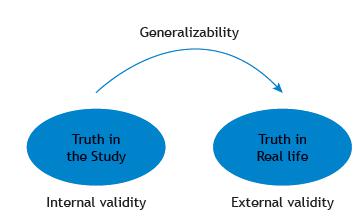 Figure 1 in Patino & Ferreira (2018).
10/08/2020
Lecture 4
20
References
Aalen OO, Frigessi A, Moger TA, Scheel I, Skovlund E, Veierød MB. 2006. Statistiske metoder i medisin og helsefag. Oslo: Gyldendal akademisk.
Alpha-Tocopherol, Beta Carotene Cancer Prevention Study Group. The effect of vitamin E and beta carotene on the incidence of lung cancer and other cancers in male smokers. N Engl J Med. 1994;330(15):1029-1035. doi:10.1056/NEJM199404143301501.
Patino CM & Ferreira JC. (2018). Internal and external validity: can you apply research study results to your patients?. Jornal Brasileiro de Pneumologia, 44(3), 183. https://dx.doi.org/10.1590/s1806-37562018000000164.
Veierød MB, Weiderpass E, Thörn M, et al. A prospective study of pigmentation, sun exposure, and risk of cutaneous malignant melanoma in women. J Natl Cancer Inst. 2003;95(20):1530-1538. doi:10.1093/jnci/djg075.
10/08/2020
Lecture 4
21